সকলকে লাল গোলাপের শুভেচ্ছা
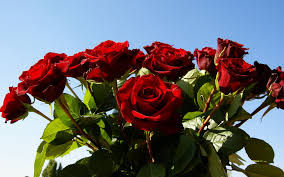 পরিচিতি
মোঃ সেকান্দর আলী  ( এম, এ বি এড )
সিনিয়র সহকারী শিক্ষক 
( বাংলা) 
মুসলিমনগর কে এম উচ্চ  বিদ্যালয়
মুসলিমনগর, এনায়েতনগর, ফতুল্লা ।
মোবাইল নং-০১৯১৩-৫২১৫০১
শ্রেনি-৮ম  
সাধারণ পাঠ-বাংলা প্রথম
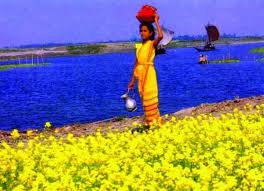 গ্রাম বাংলার দৃশ্য
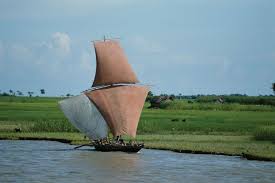 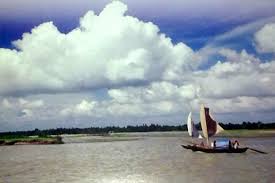 আজ আমরা আলোচনা করবো জীবনানন্দ দাশের “কবিতা”-
আবার আসিবো ফিরে
পাঠের উদ্দেশ্য 

১। কবি সম্পর্কে লিখতে ও বলতে পারবে।
২। কবিতাটি শুদ্ধ করে আবৃতি করতে পারবে।
৩। কঠিন শব্দের অর্থ বলতে পারবে ও বাক্য গঠন করতে পারবে।
৪। গ্রাম বাংলার রূপ ও বৈচিত্র সম্পর্কে লিখতে ও বলতে পারবে।
৫। গ্রাম বাংলার রূপ ও বৈচিত্র সম্পর্কে যত্নবান হবে।
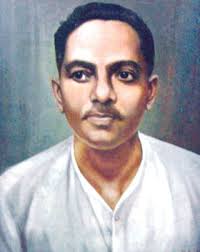 জীবনানন্দ দাশ
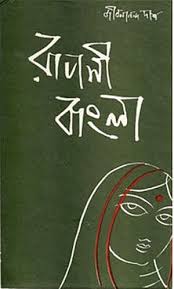 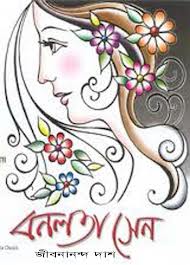 জীবনানন্দ দাশের দুটি উল্লেখযোগ্য গ্রন্থ
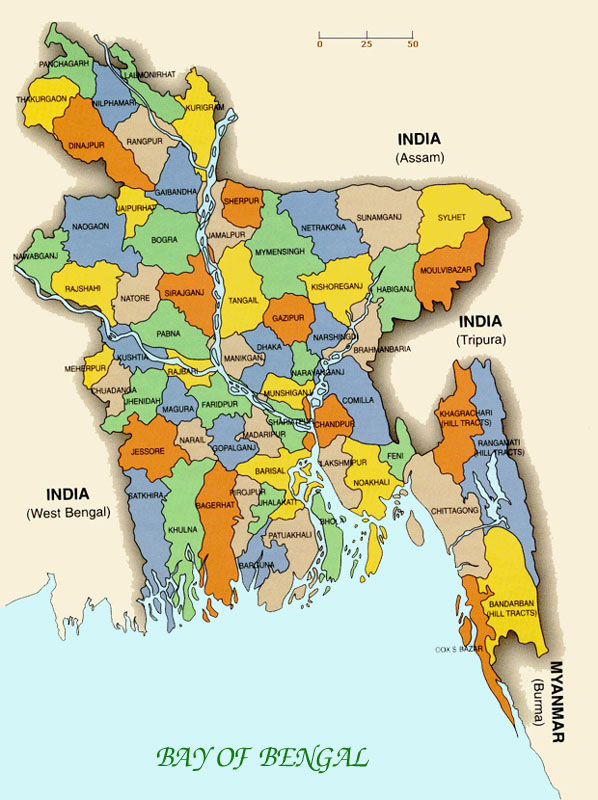 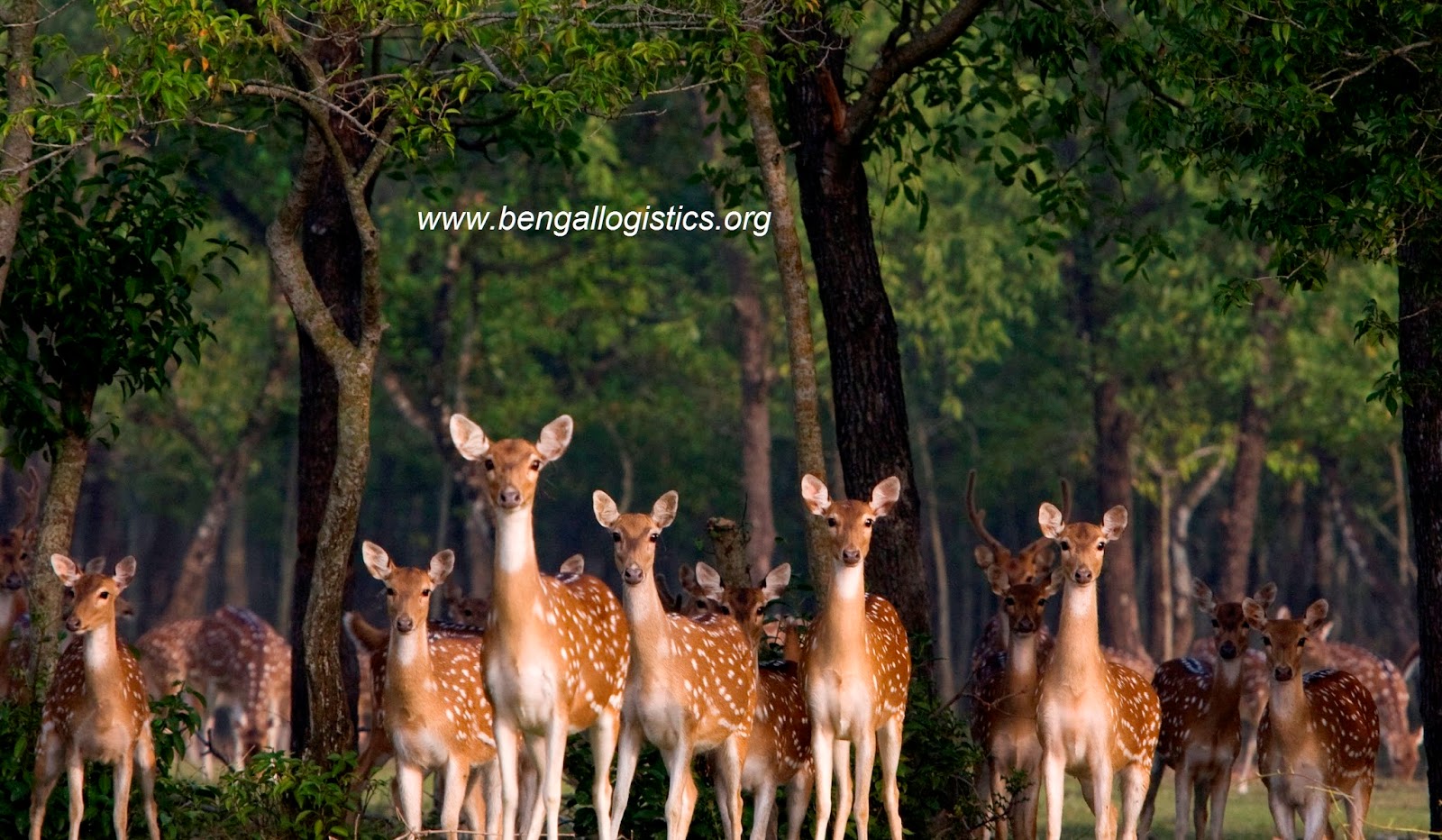 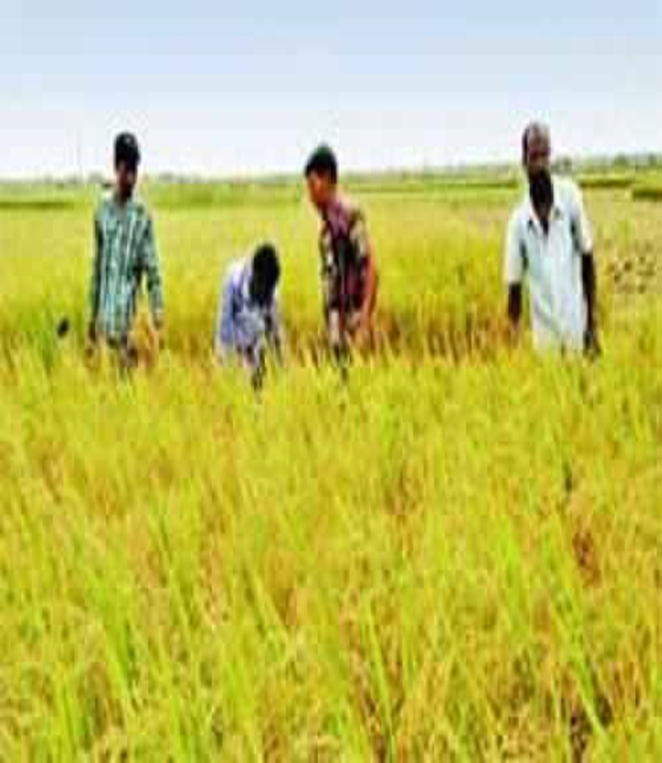 আবার আসিব ফিরে ধান সিঁড়িটির তীরে এই বাংলায়
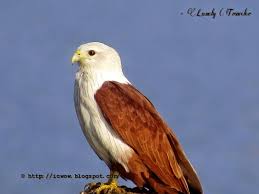 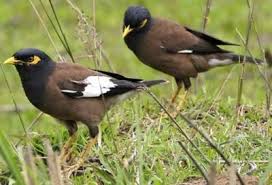 হয়তো বা মানুষ নয়- হয়তো বা শঙ্খচিল শালিকের বেশে;
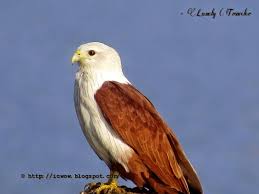 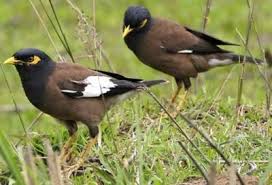 হয়তো বা মানুষ নয়- হয়তো বা শঙ্খচিল শালিকের বেশে;
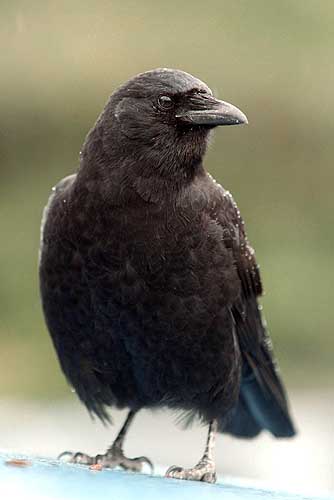 হয়তো ভোরের কাক হয়ে এই কার্তিকের নবান্নের দেশে।
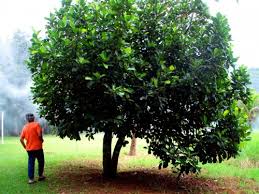 কুয়াশার বুকে ভেসে ভেসে আসিব একদিন এ কাঁঠাল ছায়ায়
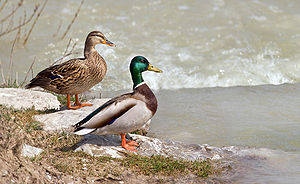 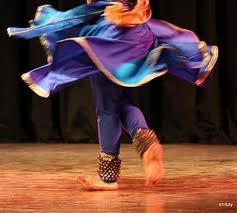 হয়তো বা হাঁস হবো – কিশোরীর ঘুঙুর রহিবে লাল পায়,
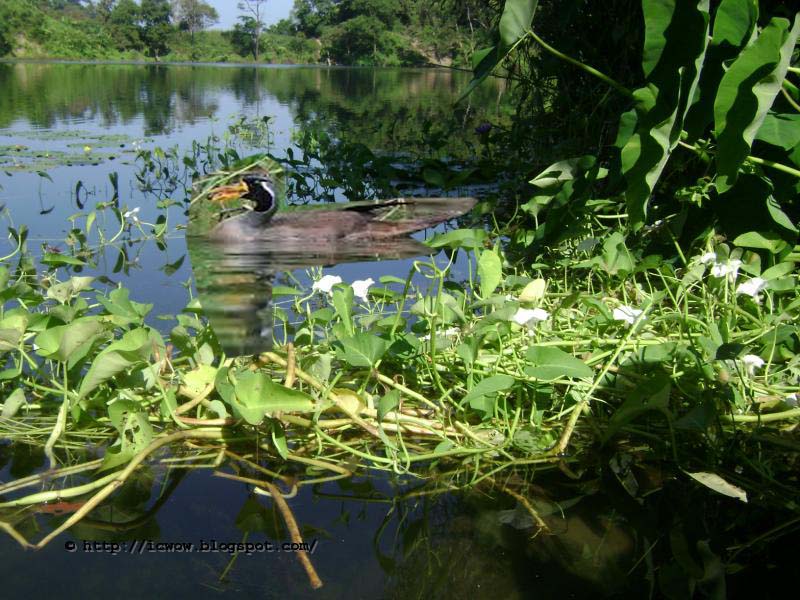 সারাদিন কেটে যাবে কলমির গন্ধভরা জলে ভেসে ভেসে;
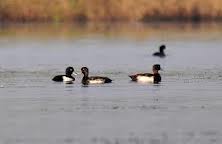 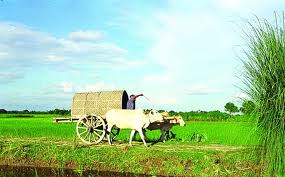 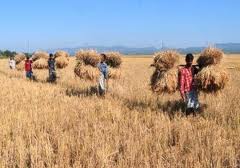 আবার আসিব আমি বাংলার নদী মাঠ খেত ভালোবেসে ।
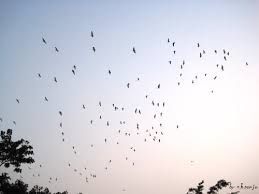 হয়তো দেখিবে চেয়ে সুদর্শন উড়িতেছে সন্ধ্যার বাতাসে,
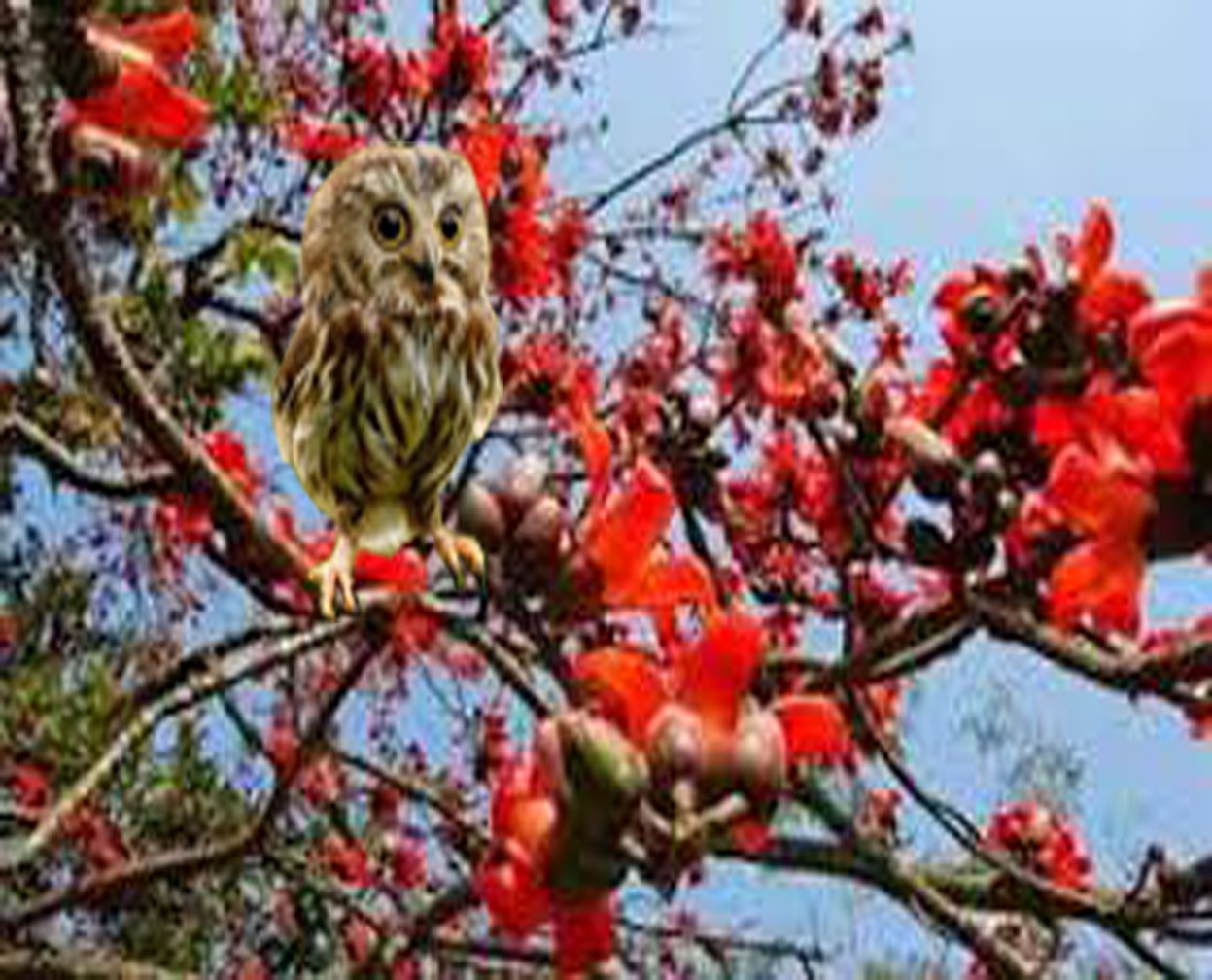 হয়তো শুনিবে এক লক্ষ্মীপেঁচা ডাকিতেছে শিমুলের ডালে ;
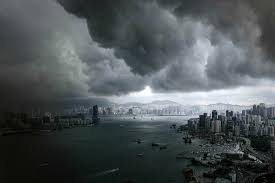 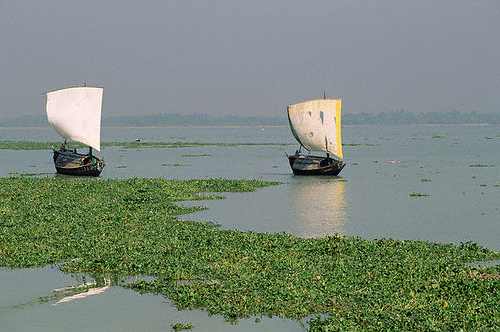 রূপসার ঘোলা জলে হয়তো কিশোর এক সাদা ছেঁড়া পালে 
ডিঙা বাঁয়;- রাঙা মেঘ অন্ধকারে সাঁতরায়ে অন্ধকারে আসিতেছে নীড়ে
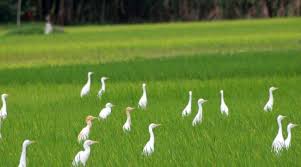 দেখিবে ধবল বক, আমারেই পাবে তুমি ইহাদের ভীরে
উচ্চারণ ,শব্দার্থ ও বাক্য তৈরি
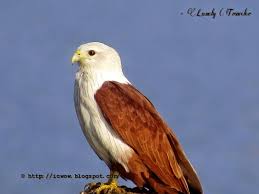 গলা সাদা এক প্রকার চিল
শঙ্খচিল
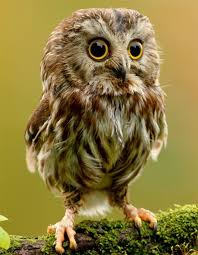 লক্ষ্মী পেঁচা
এক প্রকার সু-লক্ষন যুক্ত পেঁচা
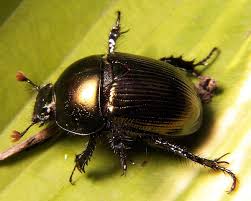 সুদর্শন
গোবরে পোকা
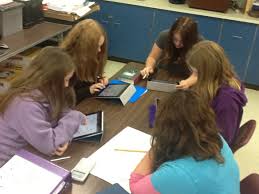 দলীয় কাজ
আবার আসিব ফিরে কবিতায় কবি কোন দিকটির প্রতি ইংগিত করেছেন ? বর্ননা কর।

।
বাড়ির কাজ
বাংলার হাওয়া বাংলার জল
হৃদয় আমার করে 
এত সুখ শান্তি এত পরিমল 
কোথা পাব আর বাংলা ছাড়া।
ক) আবার আসিব ফিরে কবিতাটি কোন কাব্য থেকে নেওয়া হয়েছে?
খ) বাংলার সবুজ করুন ডাঙা বলতে কী বোঝানো হয়েছে?
গ) উদ্দীপক অবলম্বনে ‘আবার আসিব ফিরে’ কবিতার প্রাকৃতিক সৌন্দর্যের বর্ননা দাও।
ঘ) কোথা পাব আর বাংলা ছাড়া –কথাটির সঙ্গে কবি জীবনানন্দ দাশের বাংলায় ফিরে আসার আকাঙ্ক্ষা কীভাবে সম্পর্কিত – আলোচনা কর।
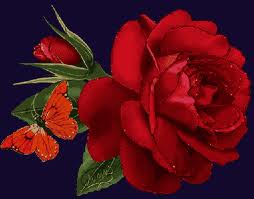 শেষান্তে আবারো
সবাইকে ধন্যবাদ